Эффективные переговоры: как продать занятия дорого?
Трофимова Вера Сергеевна, репетитор по истории и обществознанию, соучредитель онлайн-школы  и сообщества репетиторов TUTOR_UP
Руководитель образовательного центра
15 лет в преподавании, в том числе в школе
Выпускница МГПУ, РГГУ
Участник ряда международных конференций
Работаю с узкими нишами: ДВИ, олимпиады, профильные школы
Выпустила 500+ довольных выпускников
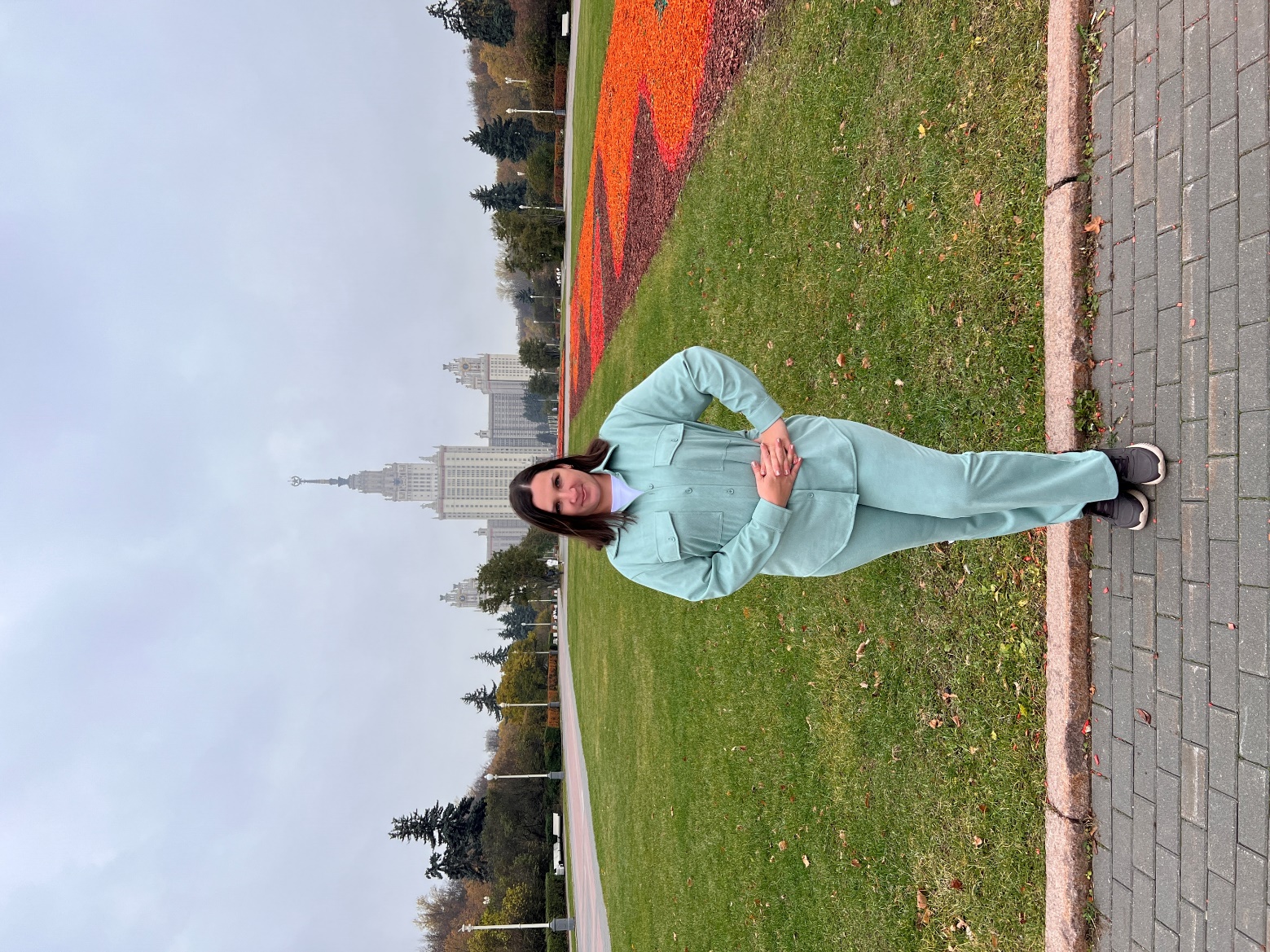 Ключевые «точки» разговора. Шаг 1
•Выявить цели и «боли» клиента
•«Какие цели занятий? На какой балл нужно сдать экзамен? Куда планируете поступать?»
•Внимательно слушать ответ и фиксировать важную информацию: расписании ребенка, особенности, предшествующий опыт работы с репетитором/на курсах по данному предмету и т.д.
•«Выцепить» то, за что родитель переживает БОЛЬШЕ всего и показать удачный кейс решения ЭТОЙ проблемы из своего опыта.
Ключевые «точки» разговора. Шаг 2
•Показать экспертность в разговоре как в устном разговоре, так и в переписке в мессенджере.
•Писать и говорить грамотно!
•Задача: зародить у родителя уверенность в достижении необходимого результата. Не оставить сомнений. Именно ВЫ знаете как лучше!
•Предложить альтернативные программы подготовки: на 90+, на 70+
Ключевые «точки» разговора. Шаг 3
•Самопрезентация. Рассказать о себе, своём опыте работы с достоинством, описать организацию обучения. «Влюбить» в себя и свой продукт. Вызвать желание учиться именно у вас!
•Авторитетность, эксклюзивность, клубность.
•Объяснить преимущества работы конкретно с Вами.
•Занятость расписания, иметь расписание с готовыми ячейками для записи сразу в расписание.
•Озвучивать цены лучше в личном разговоре или переписке без запинки. Иметь прайс, включая пакетные предложения.
•Цена, условия занятий и отмен, переносов.
Чего хочет родитель?
•Внимание именно моему ребенку
•Отчетность по успешности моего  ребенка
•Достижение намеченного результата
•Понимание, что ребенку нравятся занятия (интересно учиться)
•Мотивация, соревновательность, эмоциональная стабильность (положительные эмоции - улыбка)
•Хорошие отзывы от ребенка, бесконфликтность
•Не думать о проблемах ребенка, эту головную боль решает репетитор
•Здоровье ребенка, без перегрузок
•Комфортность, отзывчивость в общении
Снятие возражений
• Работа со снятием возражений. Дать родителям время на обдумывание вашего предложения, но обязательно договориться о времени следующего созвона. Время предложения фиксировано.
• Показать, что вы МОЖЕТЕ решить проблему. Ребенок будет ДЕЛАТЬ задания САМ. Следовательно - сможет решить на экзамене. Гарантия КАЧЕСТВА для родителя.
• Вы создаете впечатление, что проблема уже решена. И покупателю уже комфортно, вы забираете его «головную боль», у него ощущение решенной задачи в будущем, успешности.
•Показывать промежуточный результат. Родитель должен понимать за что он платит.
•Нет альтернативы преподавателя такого качества (избавиться от комплекса самозванца)
•Вместе с предоплатой взять еще и ответственность за результат! Верить в его достижение!
Спасибо за внимание!Подписывайтесь на мой ТГ-канал
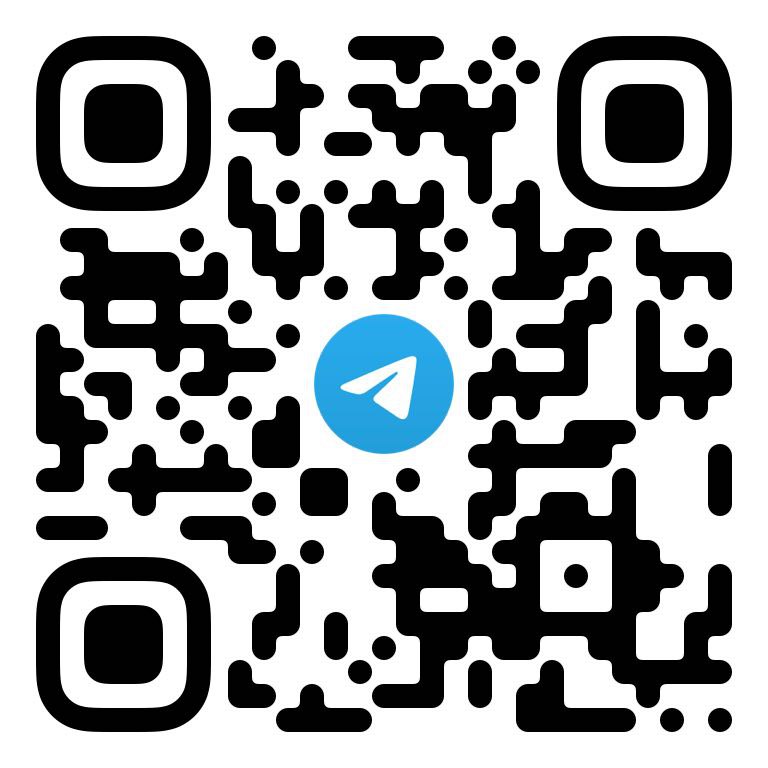